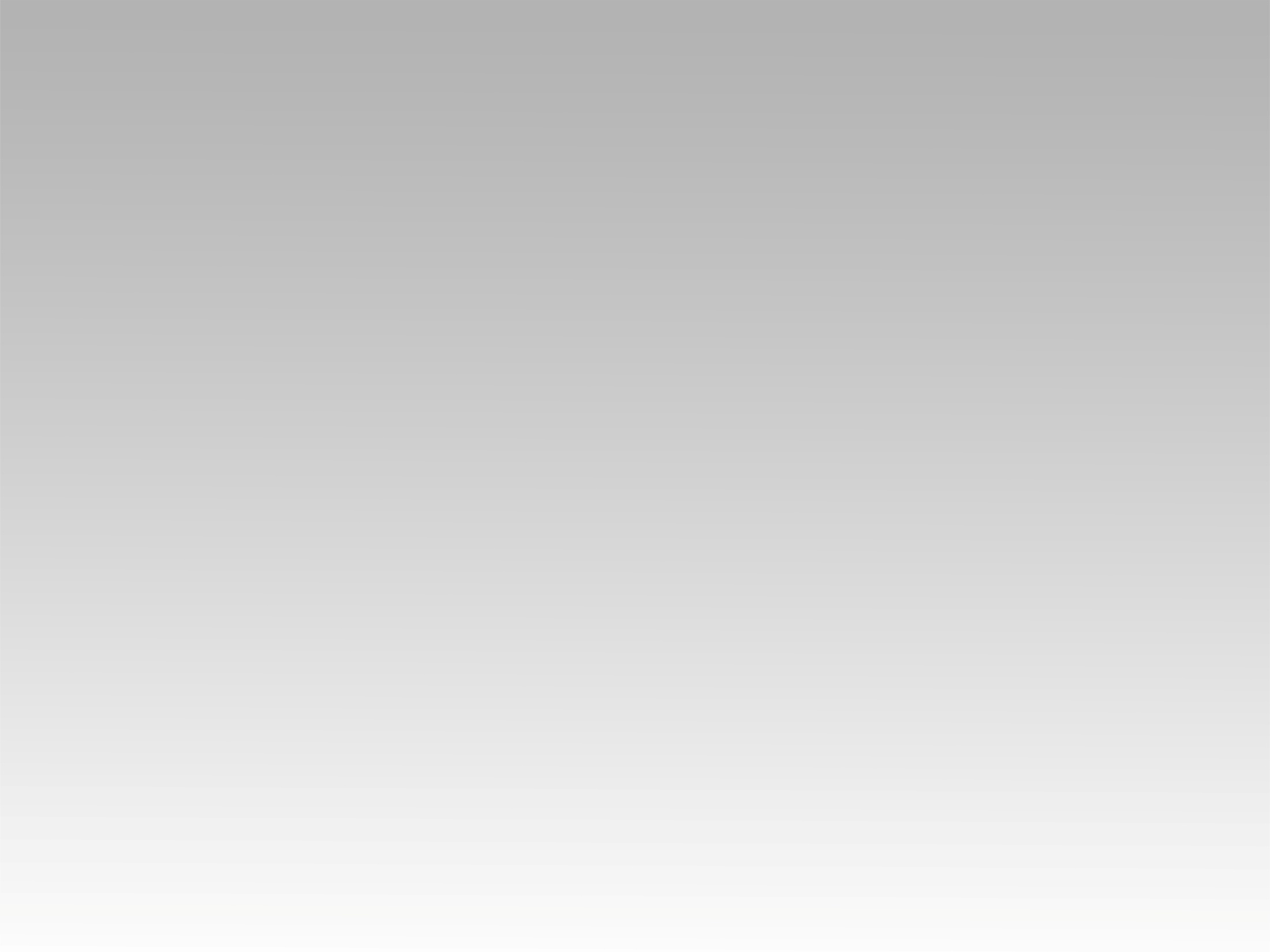 تـرنيــمة
لاسمك يا فادينا
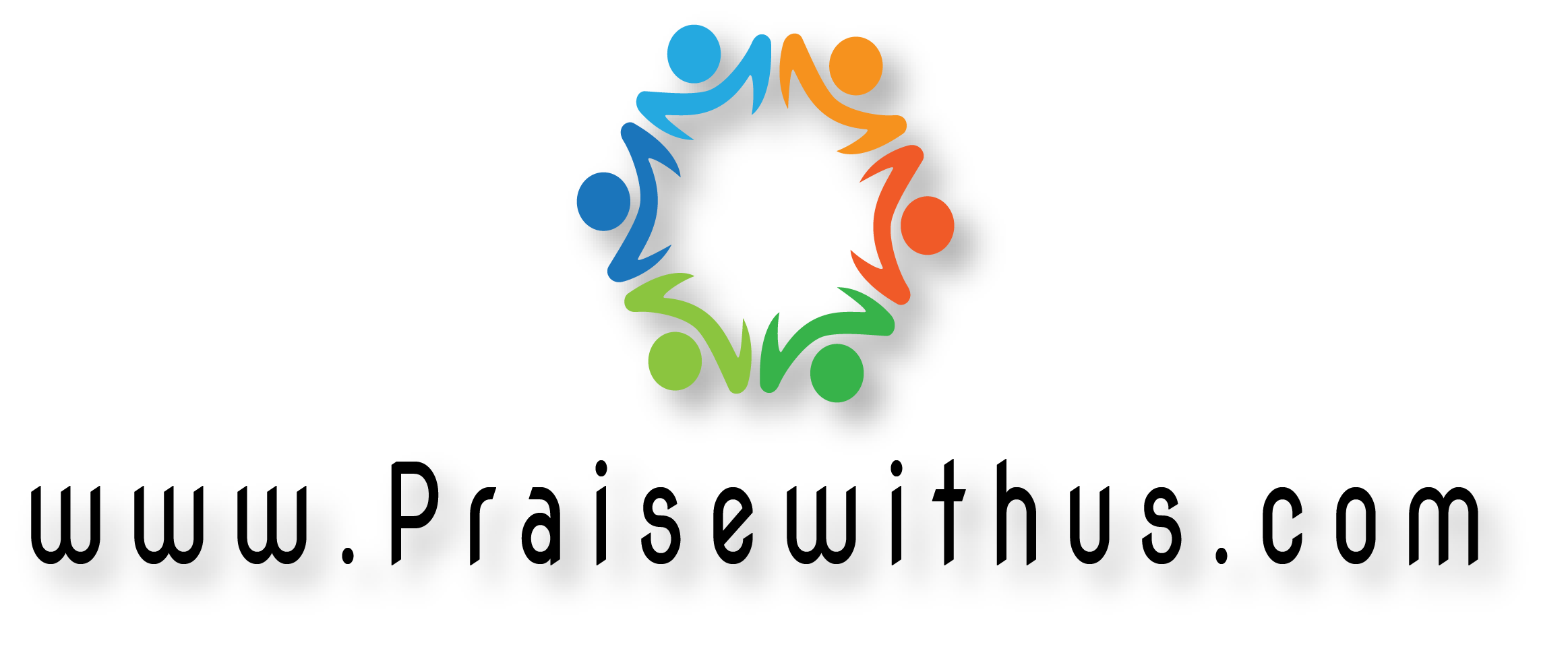 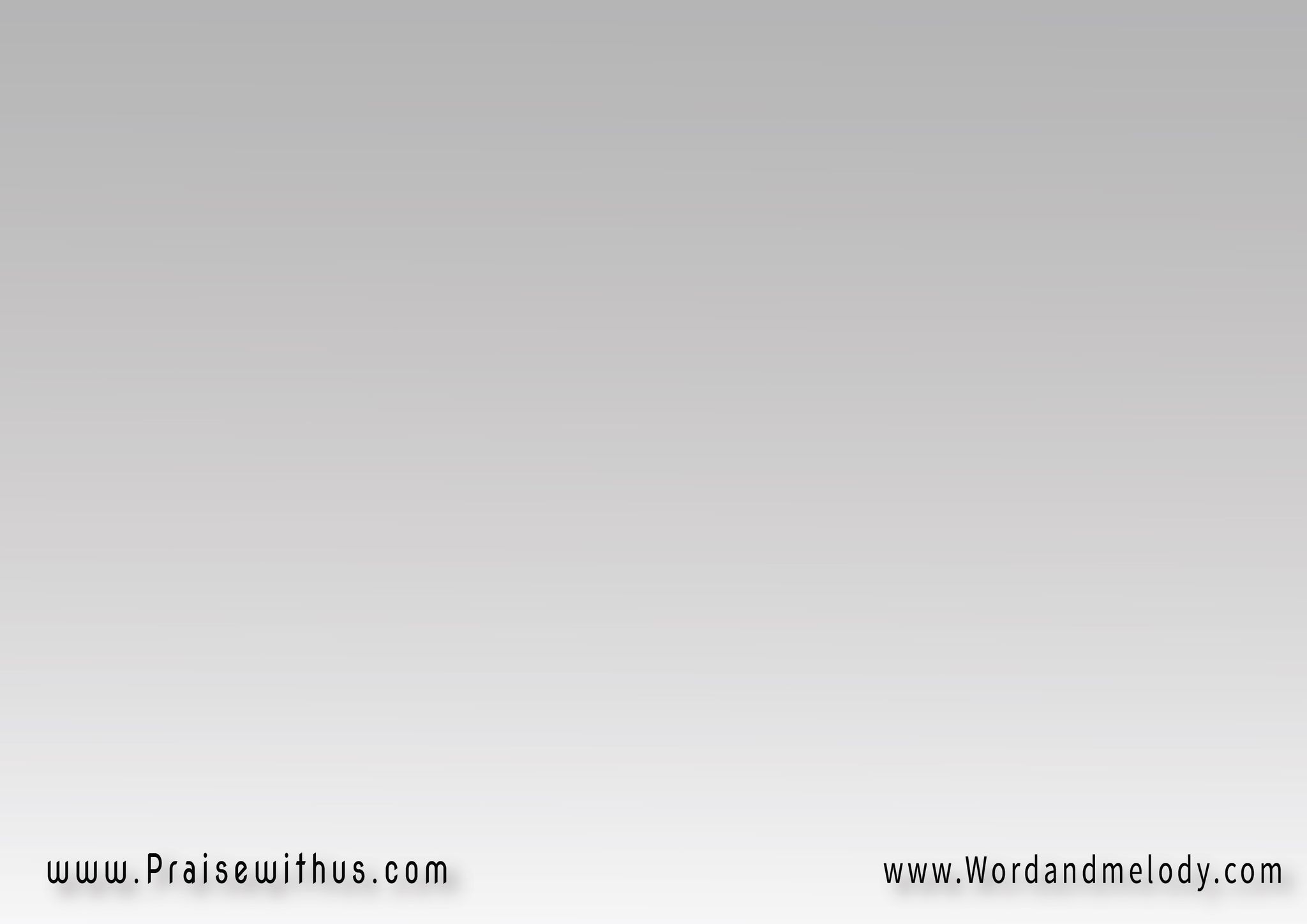 1- 
(لاسمك يا فادِينا بصِدق أتيناوشـــوق القلب إليكورَفعنــا عِينينـــــا عَليك إدِّينــانِشوفك نِفرَح بيـك)2
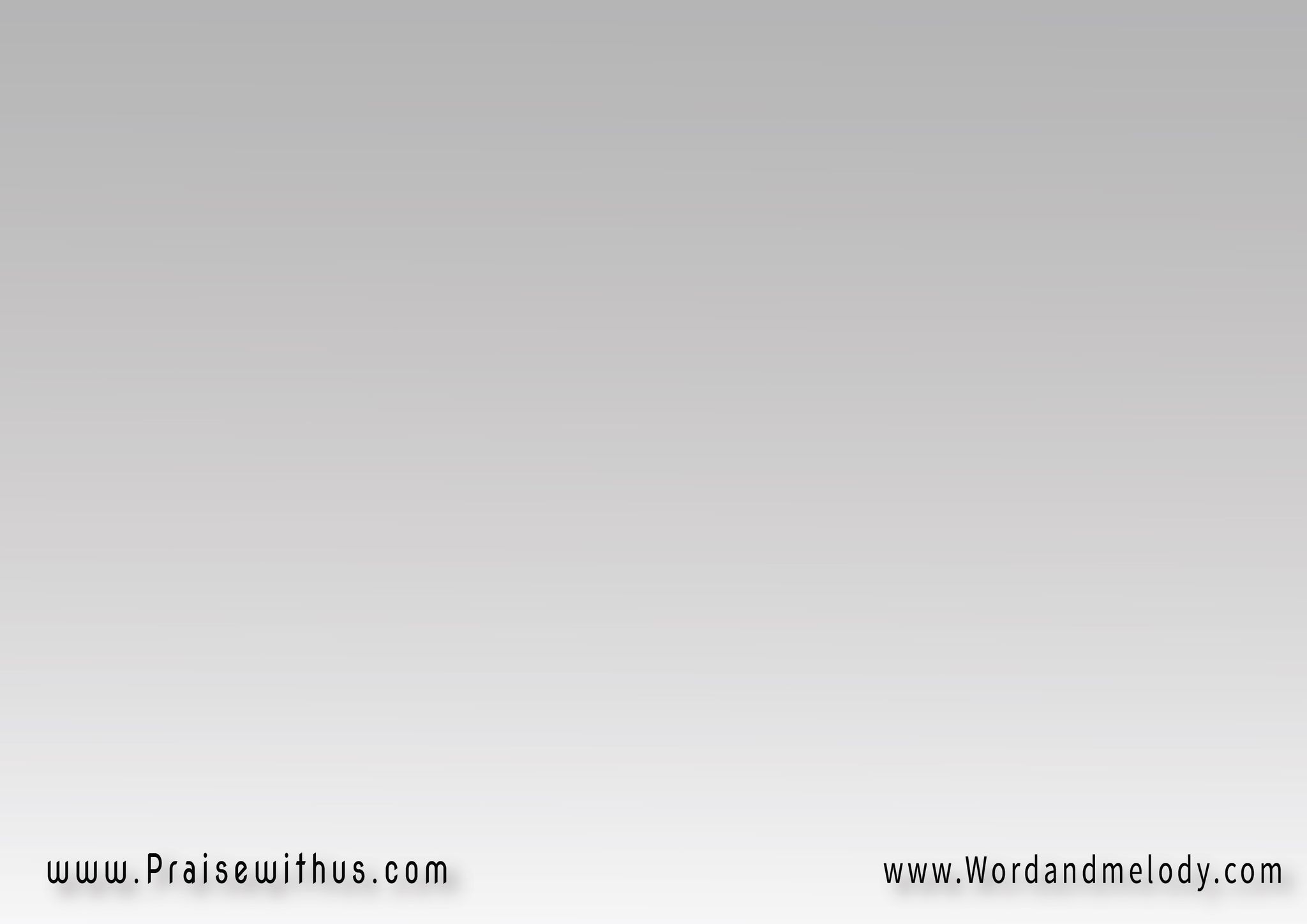 القرار: (شعبك يترَجَّــــــــاكْ  
عَلِّمنا نِعيش في رِضَاكْاِروي مَحَبّتنا وزيدْ وِحْدِتناومتَّعْنا بسُكنــــــــاكْ)2
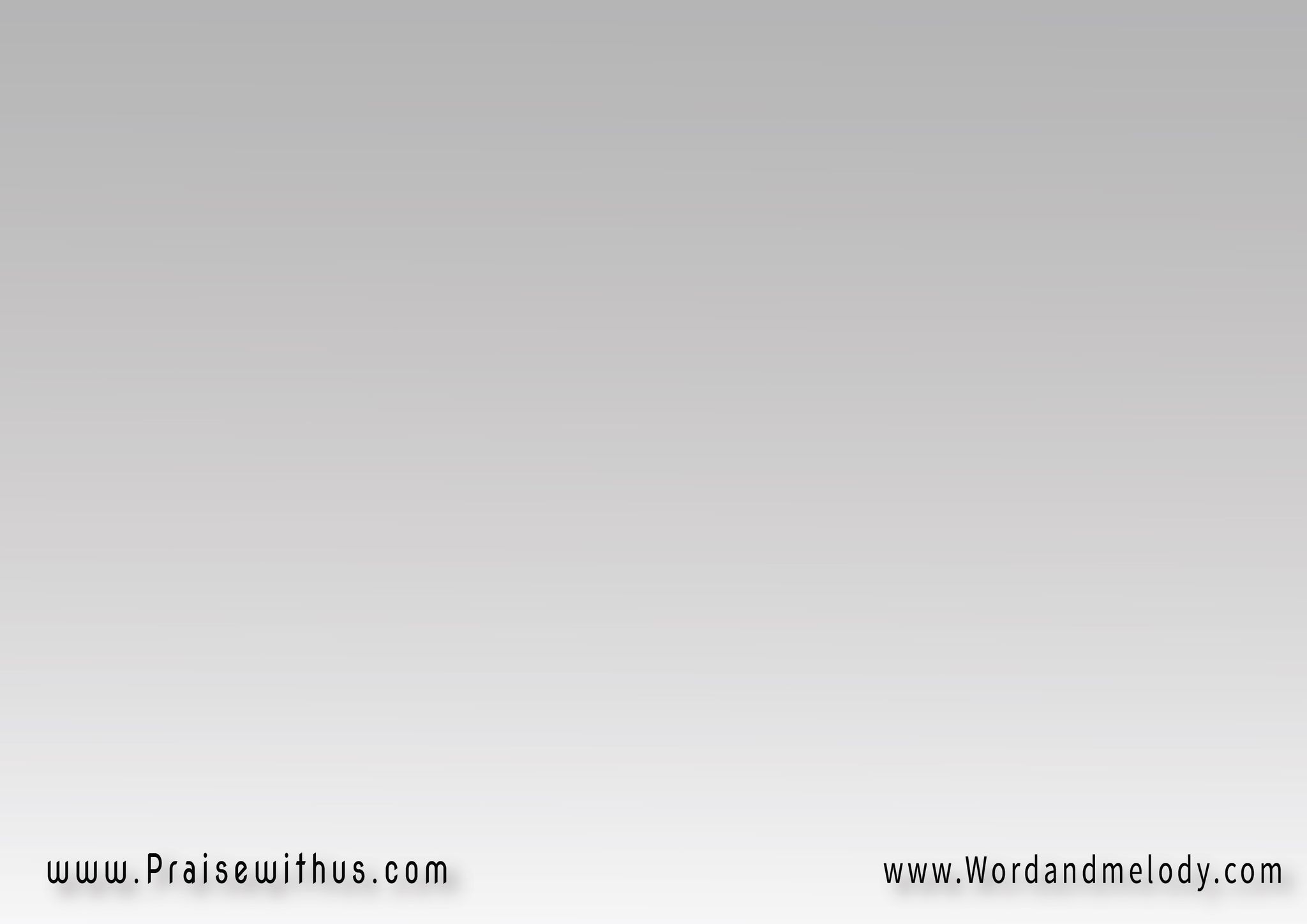 2- 
(يمكن خَطاوينا تِتوه يخزِينامَاضِينا وضَعْف الرُّوحْلكنْ تِهدِينَــــــا ورُوحك فينايدَاوي كُل جُــــروحْ)2
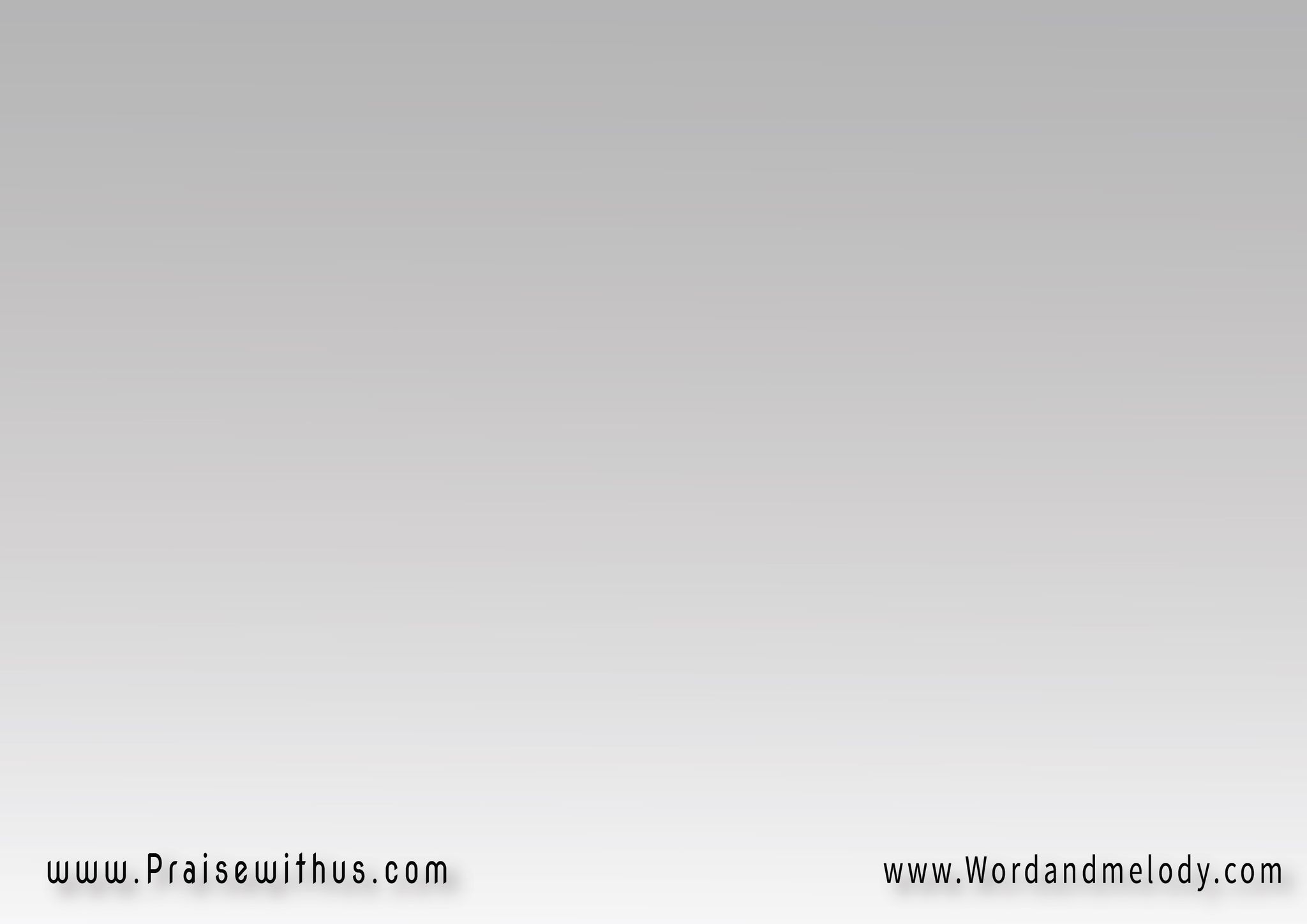 القرار: (شعبك يترَجَّــــــــاكْ  
عَلِّمنا نِعيش في رِضَاكْاِروي مَحَبّتنا وزيدْ وِحْدِتناومتَّعْنا بسُكنــــــــاكْ)2
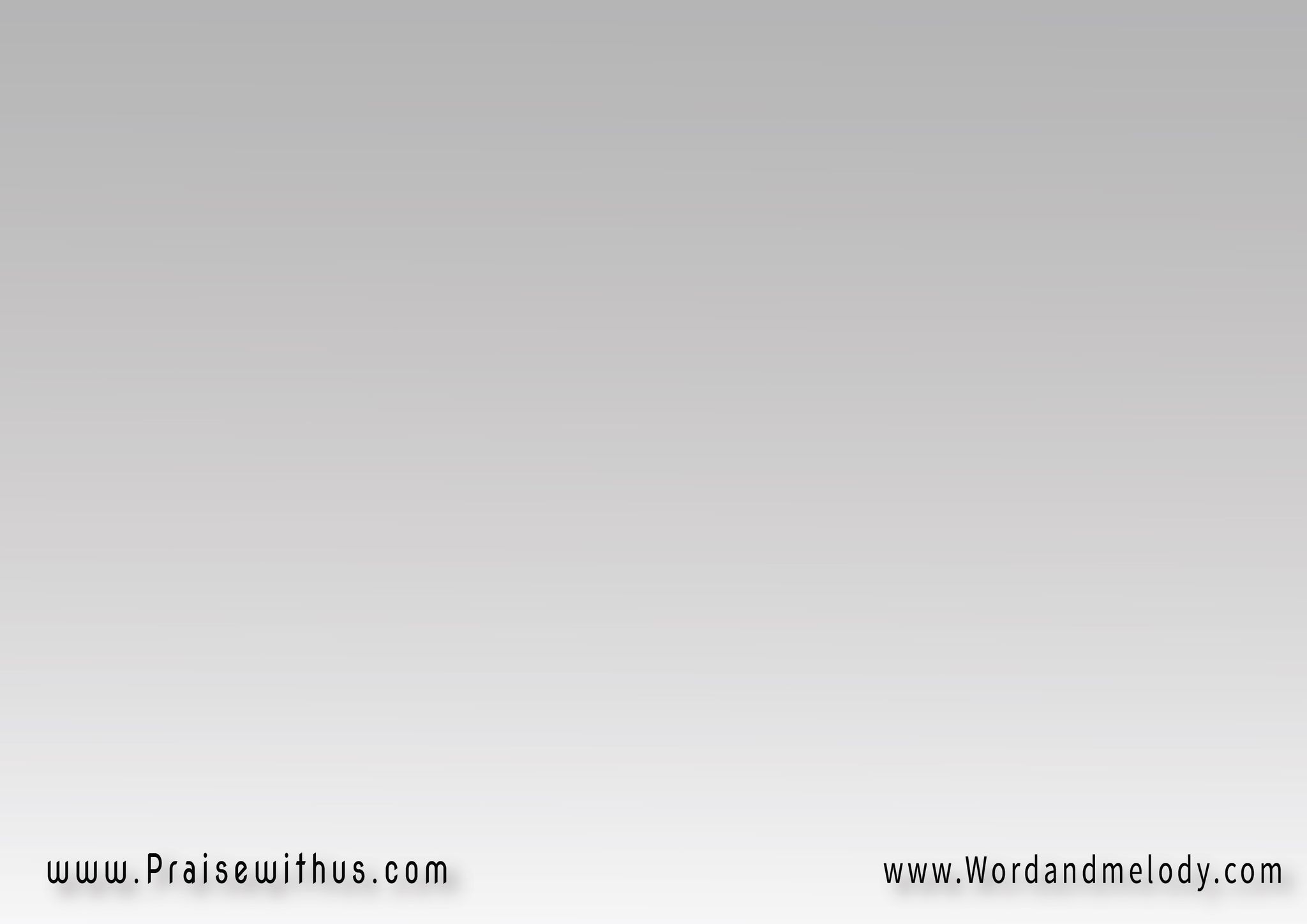 3- 
(جَمَّعْنا احمَالنا وكُل آمَالناوجَايين مُنسَحِقينبِنقـــول لك قُدْنــا أنت وأيِّدْنابروحــك الأمين)2
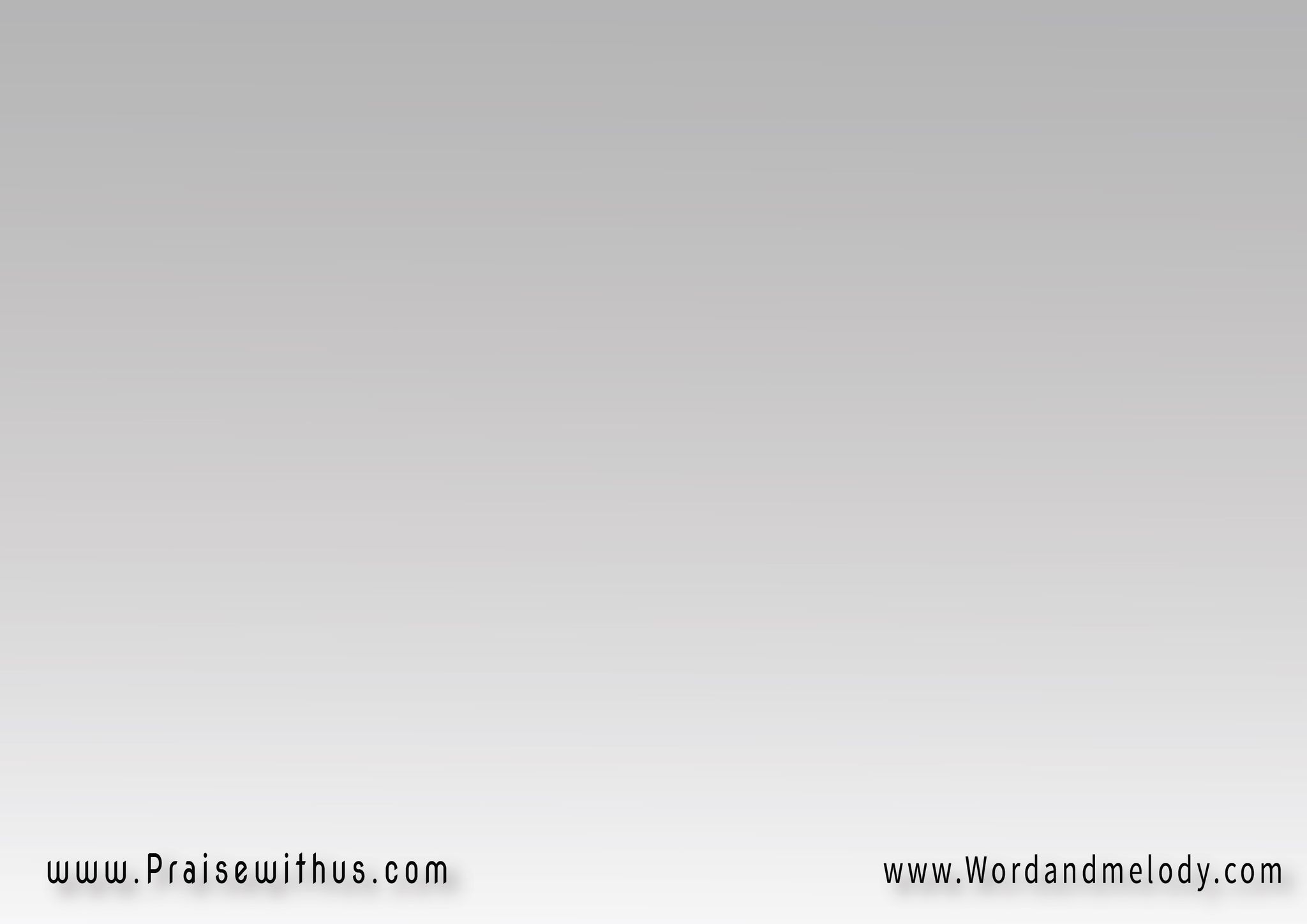 القرار: (شعبك يترَجَّــــــــاكْ  
عَلِّمنا نِعيش في رِضَاكْاِروي مَحَبّتنا وزيدْ وِحْدِتناومتَّعْنا بسُكنــــــــاكْ)2
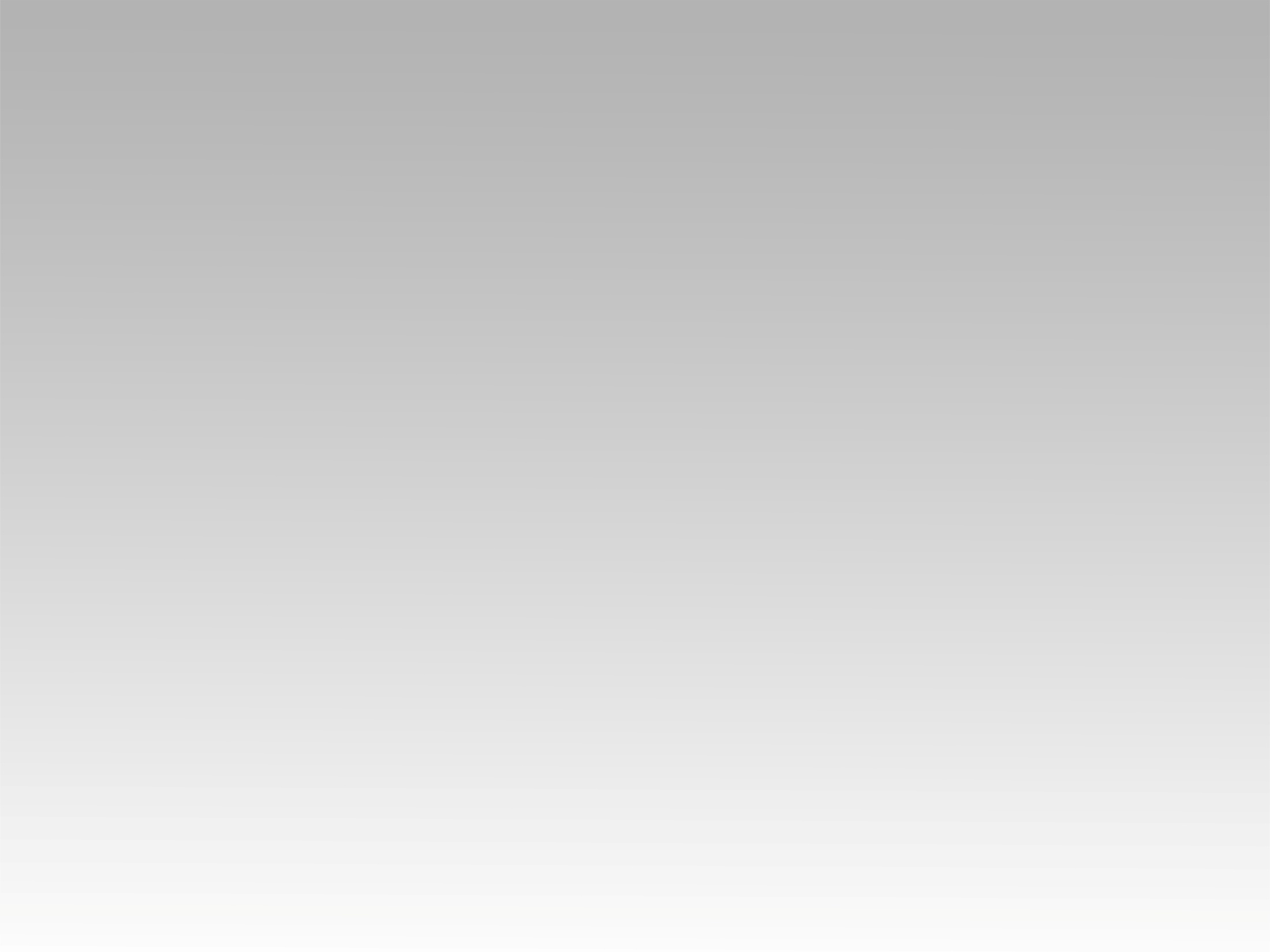 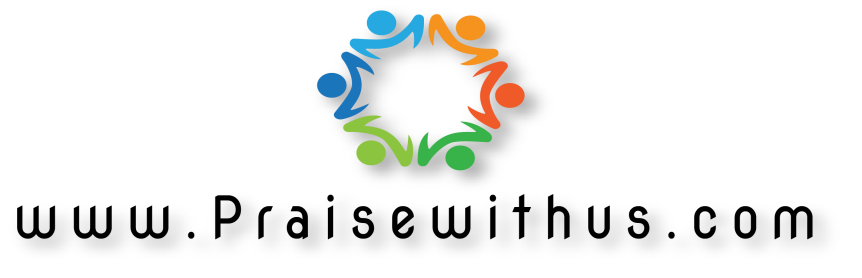